VOKI
Co jsme se naučili od francouzských partnerů.
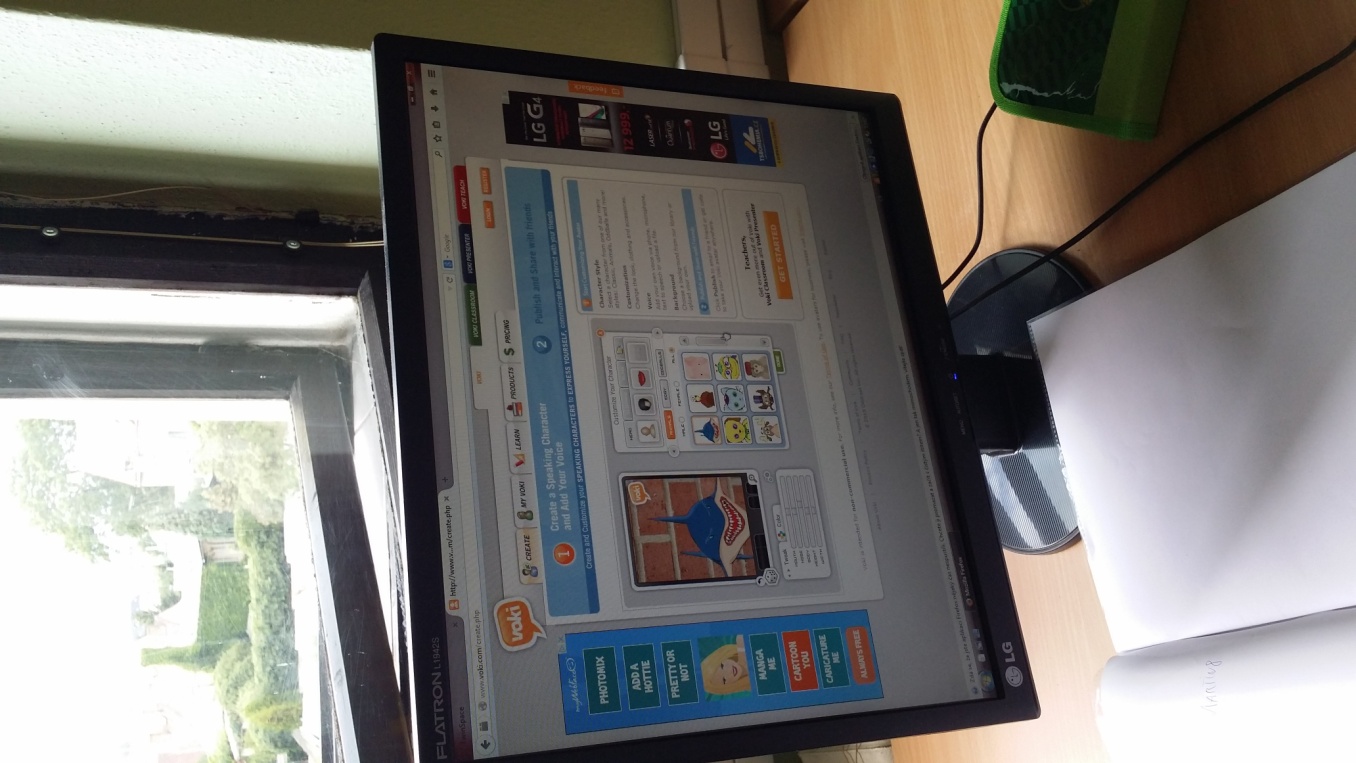 http://www.voki.com/
1) Vytvořili jsme si vlastního avatara
2) Naučili jsme je mluvit 